Föräldramöte P-11
2023-03-10
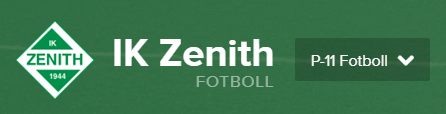 Akut behov av fler tränare och en  föräldrarepresentant
Idag är vi 6 ledare i P11-laget för 43 barn, detta är alldeles för få
Ambitionen är att se varje spelare för att kunna guida och stötta, detta är svårt i dagsläget då det är alldeles för få tränare
Du är alltid välkommen att hjälpa till. All hjälp behövs, vi gör det för våra barn
Tex ska sportlotter säljas i vår 5 per barn (ansvarig?)
Vill du bli tränare? 
Vill du bli föräldrarepresentant?
Har du andra förslag på vad just du kan hjälpa till med
Träning mm
Vinterträning har erbjudits för p-11
Fotbollssäsongen börjar från mars
Träningar 
Tisdagar kl: 17.00-18.30, Bjurforsplan
Fredagar kl: 17.00-18.30, Masterserviceplan
Söndagar kl: 11.00-12.30, Masterserviceplan
Samarbete med P10 träning Onsdagar 17-18.30. 3 st under ca 6 v rullande schema, tränarna sköter uttagning, anpassar efter killarnas förmåga. Vi kommer alltid ställa frågan till barn och förälder om man vill prova på spel med p 10 innan. 

Målvaktsworkshop arrangeras av Zenith 12/3
Dagläger – Öckerö 18/3 (träning, taktik, lek, utvecklingssamtal)
Zenithdagen 1/5 kallelse ligger på laget.se 
Sommaruppehåll från mitten av juni till mitten av augusti (info kommer senare)?
Sommarfotbollsskola: brukar vara i vecka 25 (info kommer senare)?
Cuper, matcher, sammandrag mm
Information om cuper finns på Laget:
11 mars - Fair play seriematch: Torslanda
12 mars – Målvaktsworkshop (inställd kommer nytt datum)
17 mars – Fair play seriematch: Espanyol
18 mars – Dagläger Öckerö (behov av föräldrar som hjälper ang logistik och matlagning)
19 mars – Fair play seriematch: Espanyol
26 mars – Fair play seriematch: Finlandia Pallo
Spelschema för sammandrag släpps mitten av april (?) tre lag anmälda i medel
Inhopp i p10 under säsongen kommer ske då dom är kort om folk. 9 mot 9
26-27 augusti eller 2-3 september – Zentih Cupen
Föräldrarnas ansvar – Barnen
Kläder efter väder
Fotbollsskorna på och ordentligt knytna
Benskydd på, försäkringen gäller ej utan!
Vattenflaskan, påfylld och namnad, inga andra drickor under träning och matcher
Svara på anmälan från Laget om man kommer eller ej
Önskvärt att det fanns bild på barnen på Laget

Inga mobiler eller andra devicer på matcher och cuper, inte respektfullt mot ledarna eller övriga spelare
Föräldrar – diverse
Önskvärt att få med två till fyra föräldrar att hjälpa till vid träningsmatcher: till exempel vara domare, grillning mm
Namn på frivilliga:
Föräldrarnas ansvar – Zenith Cupen
Zenithcupen är obligatorisk och ett bra sätt att få in pengar till killarnas lagkassa
De killar som är aktiva medlemmar i juni kommer att tilldelas arbetspass
Det är inte betungande att ställa upp med ett arbetspass på en helg under ett år. Om alla hjälps åt så är det kul och det blir färre timmar per man/kvinna. 
Alternativet är att sälja kläder, kryddor, kakor eller något liknande.
Inför Zenith Cupen behövs 4 föräldrar som kan hjälpa till att jaga andra föräldrar till att acceptera sina arbetspass
Sandra L, Ingela C, Linda W, Nathalie M


Zenit Cupen är sista helgen i augusti och första helgen i september, preliminärt spelschema för P-11?
Vad används lagkassan till?
I lagkassan finns nu 87 847 kronor
Cuper som betalas av lagkassan är Ö-Bollen sommar och Kungsbacka Höst cup 9 mot 9
Ev någon mer.
Fika/mat och dryck vid avslutningar
Hyra Göstahallen, hyra kärrabadhall
Inköp av material. 
Inköp vi gjort 2022, Sponsring Great Work (Linda W) 4 st bänkar/stolar. Popup Tält 3x3 
Sponsring från BRA Bygg
Senare kommer även läger, kostnad för hyra av buss för cuper och bortamatcher
Vad används medlemsavgiften i Zenith till?
Försäkring Folksam
Tillgång till Zeniths planer
Zenithgården
Utrustning till lagen
Lån av matchställ
Anmälningsavgift till seriespel
Tränare och föräldrarepresentant
Du är alltid välkommen att hjälpa till. All hjälp behövs, vi gör det för våra barn
Vill du bli tränare?
Vill du bli föräldrarepresentant?
Har du andra förslag på vad du kan hjälpa till med?
Välkomna till fotbollssäsongen 2023
Föräldrarepresentanter
Ingela Andersson Z-cup
Sandra Larsson Z-cup
Linda Wassberg Z-cup
Nathalie Munteanu Z-cup
Tränare
Fredrik Dahlqvist
Filippos Kalfas
Andréas Kalus
Nina Lindén
Filip Stefansson
Robert Zugan